Conducting a Diversity Audit
A Close Up of Your Collection
What is a diversity audit?
An inventory of your collection to determine the amount of diversity within the collection.
Why do a diversity audit?
Yields concrete data about what’s in your collection
Helps to counteract bias
Identifies gaps within the collection
Increases awareness of potential areas of growth
Helps set benchmarks for collection development
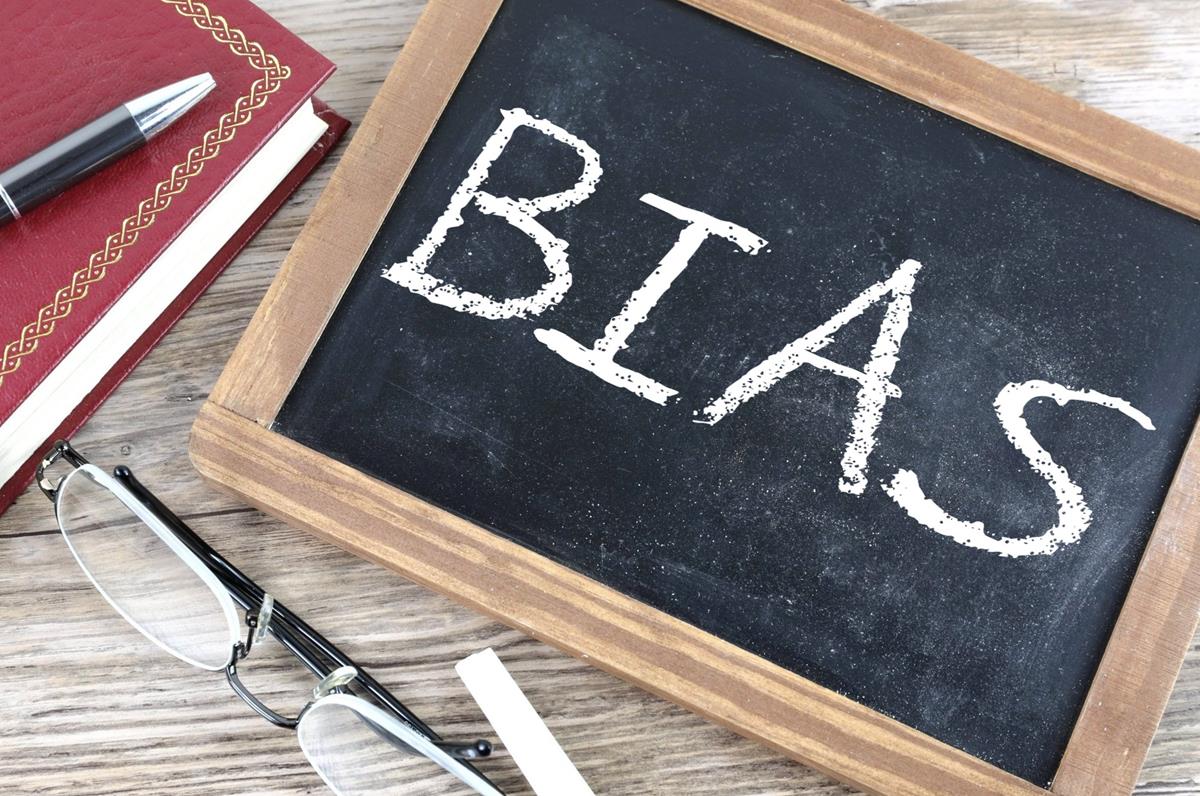 The Steps of the Diversity Audit
Determine the scale
Keep it manageable
Two types
Develop a methodology
Google Forms Survey
ILS Shelf List
Analyze your data
Compare to community demographics
Where do you find this info?
Develop strategies for change
[Speaker Notes: Determine what part of the collection you audit.  Who do you have that can assist you? How much time do you have to devote to the project? Is there a particular area you are curious about? 
Keep it manageable
Two types of audits- a collection audit (or sample of a collection) and a book order audit
Benefits to both- collection audit shows you what a patron is seeing on your shelf; a book order audit is looking at the new items you’re adding to the collection 
Different methodologies- show you how I approached both; pros and cons to each
Analyzing your data- what is your data telling you?  What is the math showing? What can you learn objectively?
Now compare that to your community demographics.  Where do you find your community demographics? What can you learn about them?
Strategies for change- the audit isn’t done when you finish crunching numbers.  What can you change within your library to make a difference?  What policies can help you? Who do you need to involve in the process?]
Selecting an Area of Focus
New purchases from a specific vendor in the last 12 months
YA collection 
Sample of adult fiction

Tips:
Keep your scale manageable- small enough that you can complete it, but large enough to give you data
Limit your focus to a specific time frame or collection area
Recruit help!
Things to Consider
Picture books are important to audit, but they take the longest time because of the illustrations (Dr. Seuss)
Take books off the shelf- look at the author bio, flip through the book, read the synopsis, subject headings
Look up author info on their website
BUT...limit your research time >5 minutes (don’t stalk!)
Avoid assumptions.  It’s ok to say you don’t know
Many types of diversity
Narrow your scope
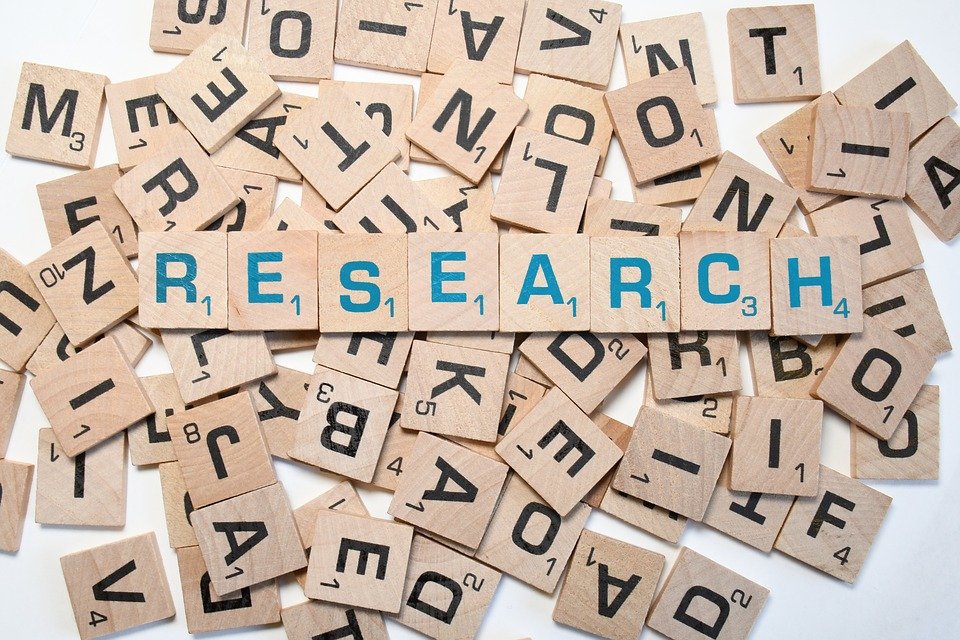 Common Data Points
Main character identification 
Author/Illustrator identification
Race/ethnicity
Disability
LGBTQIA
Gender
Non-Human (Picture books, Fantasy)
Your Demographic Data
A comprehensive understanding of your community
Mirrors AND windows
Where to search?
Census Data
How to navigate data.census.gov 
American Community Survey
HUD User Datasets
US Bureau of Labor Statistics 
National Center for Education Statistics
Kids’ Well-being Indicators Clearinghouse
[Speaker Notes: A lot of the surveys and datasets you see listed here are facilitated and collated through the census bureau. We’ll talk about each more specifically, but because the census website has so much information, it is sometimes quicker to access a more specific dataset if you know exactly what it is that you are looking for!
-Census Data: Once every 10 years. Tries to count every person in the US. Asks about age, sex, race, homeownership status, etc. Can be overwhelming to sift through all of the info. Check out navigation videos on data.census.gov for guidance if you are overwhelmed. Also, stay tuned-- Keturah will be offering a data workshop in 2022 about how to explore census community demographics more thoroughly. 
-American Community Survey: Conducted through the census bureau, but done every month in every year. Allows for more up-to-date info, especially if it’s been a while since a census occurred! Only includes a sample of people (approx 3.5 million for each questionnaire). Includes info not on the census (education, internet access, employment, transportation, etc).
- HUD User Datasets: Housing and Urban Development-- good for things like identifying median family income and fair market rents by county.
-US Bureau of Labor Statistics: provides labor statewide labor statistics, but does do some regional breakdowns-- in particular, for Elmira. 
-National Center for Education Stats: information on public and private schools, as well as homeschool numbers, etc. 
-Kids’ Well-being Indicators Clearinghouse: this is a new one for me! I just learned about it recently. NYS specific and comes from the Council on Children and Families. There is a whole session on this tomorrow at 11am, which I highly recommend. It will tell you much more about KWIC and how to best utilize this tool.]
The Survey: Google Forms
https://docs.google.com/forms/d/18uom4MyOoyuamjpbQKslp5va-nqJY3ZyR-WCZHamIVs/edit
[Speaker Notes: Benefit to this method is multiple staff members can work on it together.]
What I Learned
Audited purchased from Brodart in 12 month period
Main character identification: 70.6% white; 5.8% Black; 5.1% Asian; 2.6% LGBTQIA; 1.9% Middle Eastern; 9.6% Unknown
Author identification: 81.6% White; 5.8% Black; 3.8% LGBTQIA; 3.2% Unknown; 3.2% Asian; 2.5% Middle Eastern
Standing Orders (Brodart): 88% White; 2.4% Black; 5.8% unknown, 1.2% LGBTQIA
Alfred Demographics: 75.6% White; 8% Black; 5.8% Asian; 7.9% Hispanic, .45% Native American
Too narrow in my scope
Inconsistency
[Speaker Notes: Data on left vs. demographics on right.  
Weaknesses of initial audit: 
Too Narrow & inconsistent
Added categories as I went along; things I thought might be helpful but weren’t
Overall, this wasn’t a HUGE success but I did learn a few things]
What did we change?
We modified our standing orders to include more diverse authors.
We revised our collection development policy that includes not only acquisitions with intention to diversity, but also weeding with intent to diversify the collection.
Library Director began taking classes through Library Juice Academy focusing on diversity.
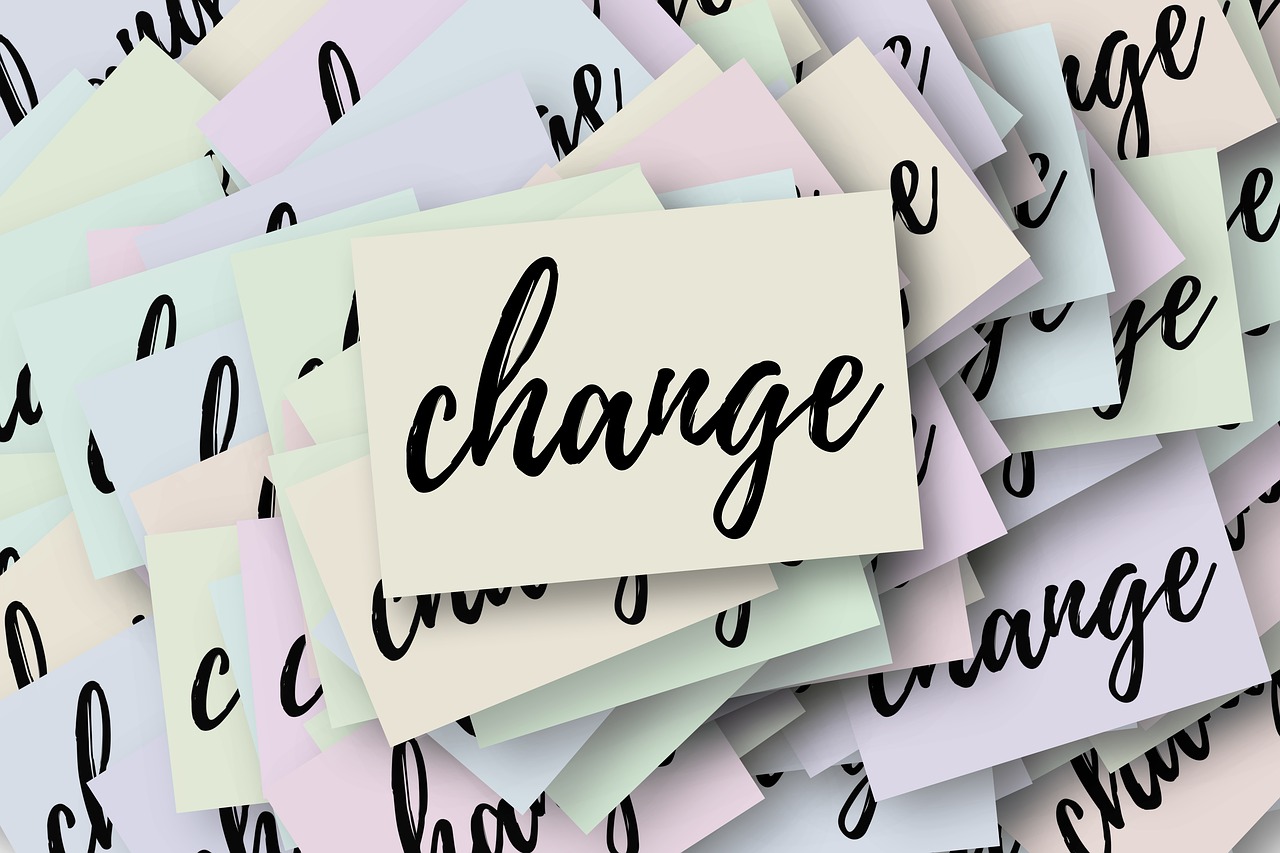 [Speaker Notes: Standing orders- examined circulation stats of popular authors that take up a lot of shelf space and we found that our patrons didn’t really read certain authors, despite their popularity. We removed about 3-5 popular authors who were White and wrote White characters, and added authors of color, who were writing characters of color. 
I took the data to the board of trustees and suggested changes to our collection development policy. 
I asked the board of trustees to invest in professional development for staff and myself and made that a budget line.]
Another Survey Option: ILS Shelf List
Pull a shelf list from Blue Cloud Analytics of the collection you want to audit
Export it to Excel
Add columns of the data you want to collect
Simply tally authors and main characters
Excel allows you to do all the math, graphs, etc in one place making life a little easier
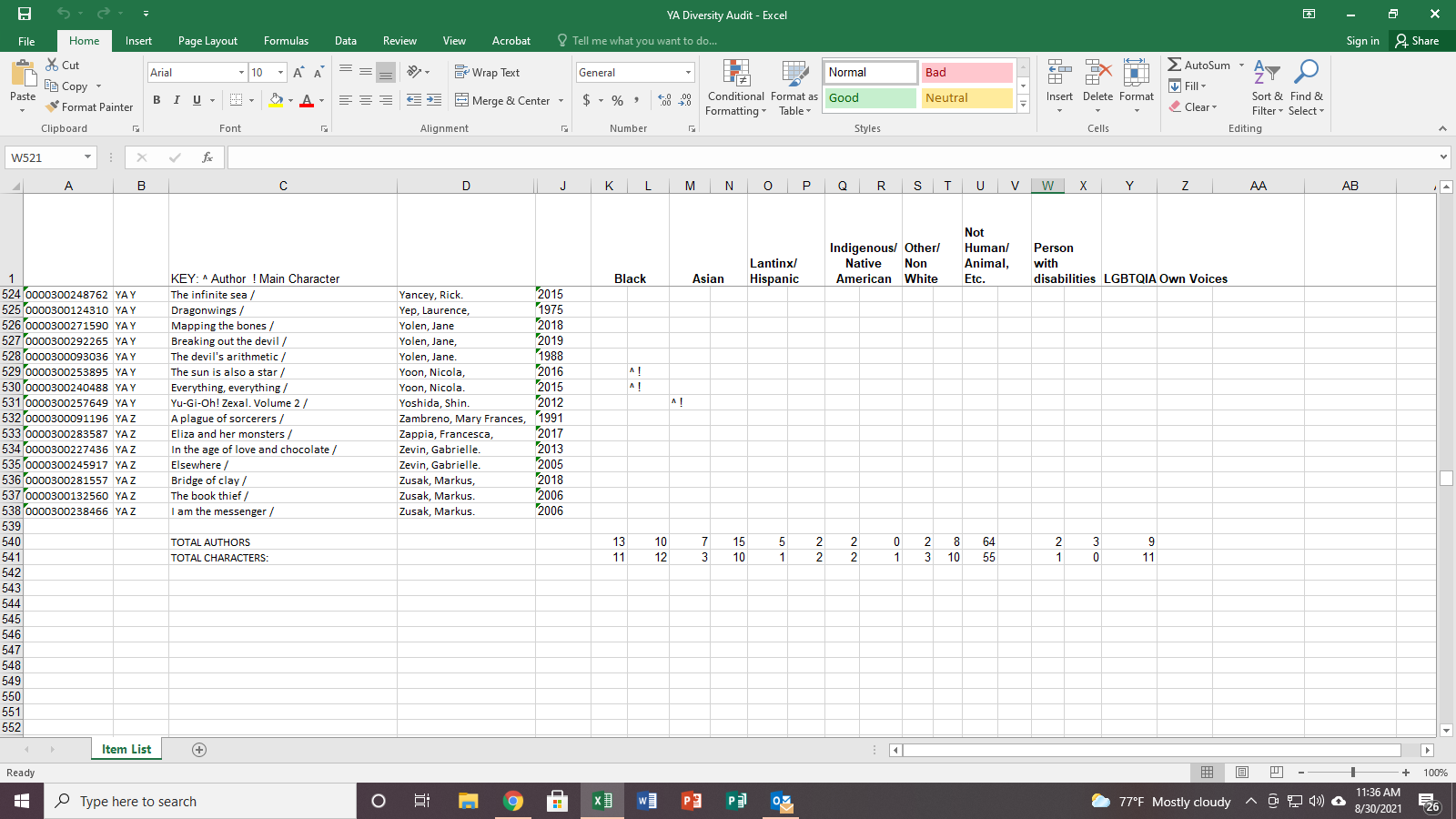 [Speaker Notes: Google Drive- multiple staff members can work on together
A note about #OwnVoices: We Need Diverse Books no longer uses this language to describe authors who “shared the diverse identity of their main characters.”  It was started as a hashtag to make book recommendations on Twitter. It became]
YA Audit: What we learned
Collection
78.9% White
11.9% Black
6.5% Asian
1.8% Hispanic
.9% Native American
Alfred Demographics
75.6% White
8 % Black
5.8% Asian
7.9% Hispanic
.45% Native American
YA Audit: What we learned
Began March 24 and completed data April 14
YA Collection contains 535 items
10% of collection had BIPOC as main characters
Nearly 12% of collection written by authors of color
Only 2% of collection contained characters identifying as LGBTQIA and even fewer items were written by authors identifying as LGBTQIA
YA Collection Goals
Collect LGBTQIA authors and works featuring characters identifying as LGBTQIA
Collect more works written by Lantinx authors, particularly women
Collect more works written by Indigenous men and women featuring Indigenous characters. 
Check books featuring Indigenous characters for stereotypes and bias
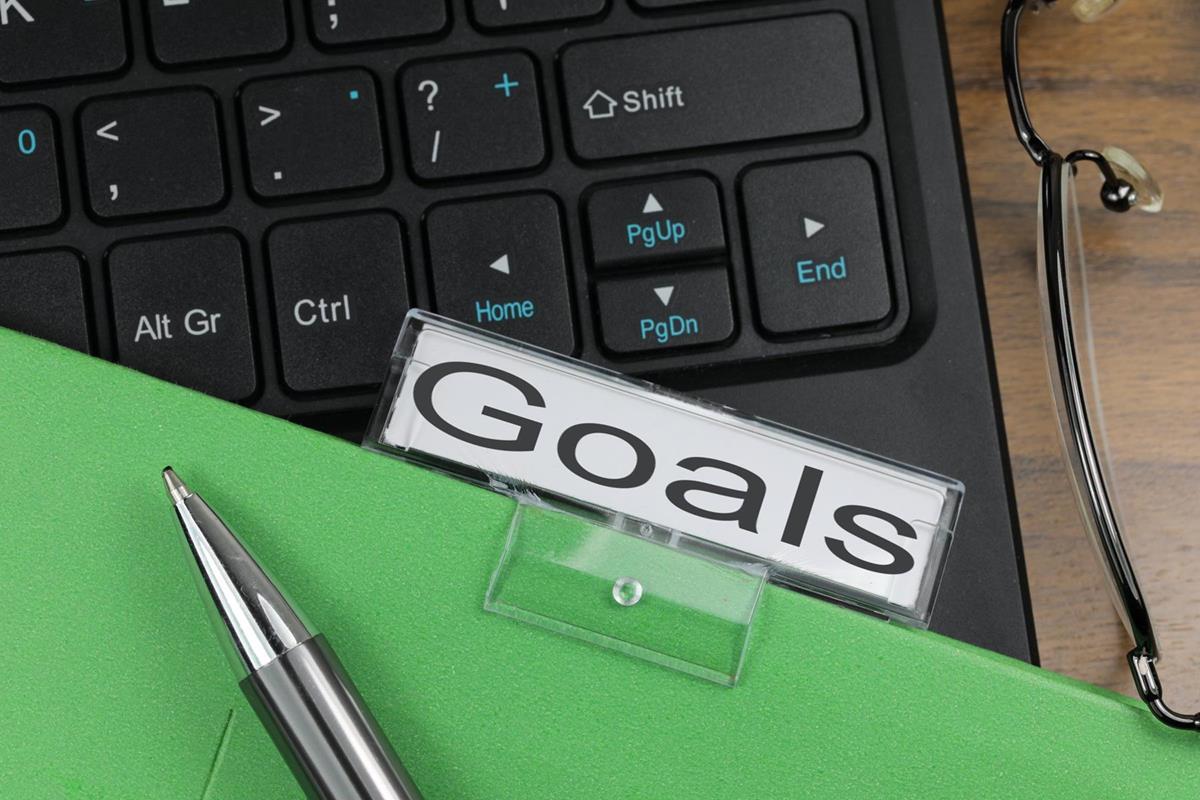 The audit is done. Now what?
Share your results with stakeholders (i.e., board of trustees, staff, patrons, community)
Select new materials with intention
Weed with intention
Modify your collection development policy to address diversity- use the results to back you up!
Keep auditing- one isn’t done.
Limitations of the diversity audit
Your own biases- have others check your work
Diversity audits do not account for quality, accuracy or intersectionality
Time consuming
Intersectionality
[Speaker Notes: Intersectionality: the interconnected nature of social categorizations such as race, class, and gender as they apply to a given individual or group, regarded as creating overlapping and interdependent systems of discrimination or disadvantage.]
Last things...
Diversity audits are just one tool to use to diversify your collection
Use in conjunction with weeding! Use the CREW method (MUSTIE)
Use audits as a starting point- see how numbers change as you implement strategies
Look forward and back
Change ordering strategies 
Change weeding policies (weeding based on quality/stereotypes)
[Speaker Notes: CREW manual: https://www.tsl.texas.gov/sites/default/files/public/tslac/ld/ld/pubs/crew/crewmethod12.pdf]
RESOURCES
https://socialjusticebooks.org/booklists
https://diversebooks.org/resources/where-to-find-diverse-books
https://libguides.ala.org/c.php?g=488238&p=3530814
http://readingwhilewhite.blogspot.com/2019/01/the-benefits-limits-of-diversity-audits.html
http://www.teenlibrariantoolbox.com/files/2017/11/Diversity-Audit-Outline-2017-with-Sources.pdf
Additional resources
The Brown Bookshelf- https://thebrownbookshelf.com
Disability In Kidlit- http://disabilityinkidlit.com
The Gay YA- http://www.gayya.org
The Good Men Project- https://goodmenproject.com
Latinxs in KidLit- https://latiniosinkidlit.com
LGBTQ Reads- https://lgbtqreads.com
SLJ Diversity and Cultural Literacy Course Syllabus- https://contributors.slj.com/2016/10/slj-diversity-and-cultural-literacy-syllabus/
Missing From the Shelf: Book Challenges and Lack of Diversity in Children’s Literature https://pen.org/sites/default/files/PEN_childrens_lit_report_FINAL_online.pdf